Teaching Venues Survey 2012Summary18 June 2012
Methodology
Delivered online
35 questions, median response time 11min
Not anonymous
Open 30 May to 18 June 2012
Initial invitation by email from Prof Sandra Klopper (DVC Desk) to academic staff
Reminder email to Vula site-owners list (academic and PASS), 15 June 2015
Responses
263
Used compared to would like
Venue design: boards and screen
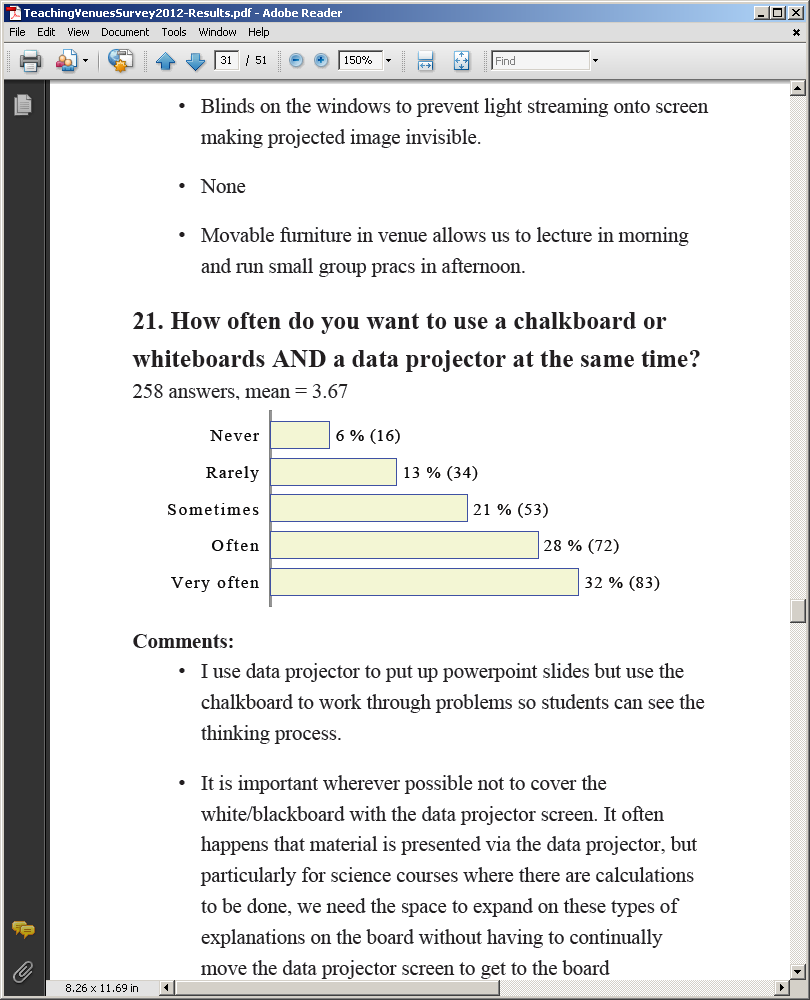 Fixed PCs
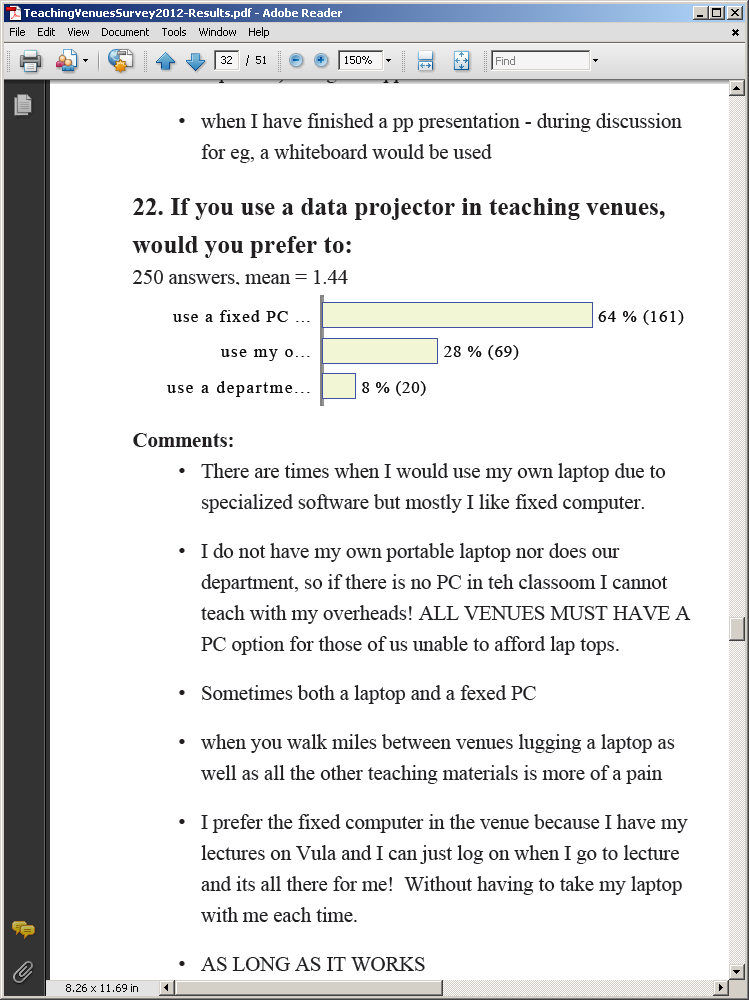 Audio
Prefer lapel mics (87%)
47% want an audience microphone in larger venues
Lecture recording
Always: 10%
On request / if available / sometimes: 52%
Not sure (don’t know enough): 24%
Never: 13%
Phasing out older technologies
OHPs: 58% unaffected, 3% disrupted
VCRs: 70% unaffected, 2% disrupted
DVDs: 48% unaffected, 2% disrupted
No “easy wins” – will require some support, possibly 2-3 year project to phase out / migrate.
Training and support
32. I would prefer the following ways to learn about the equipment in venues and how to use it (choose one or more):
Response time
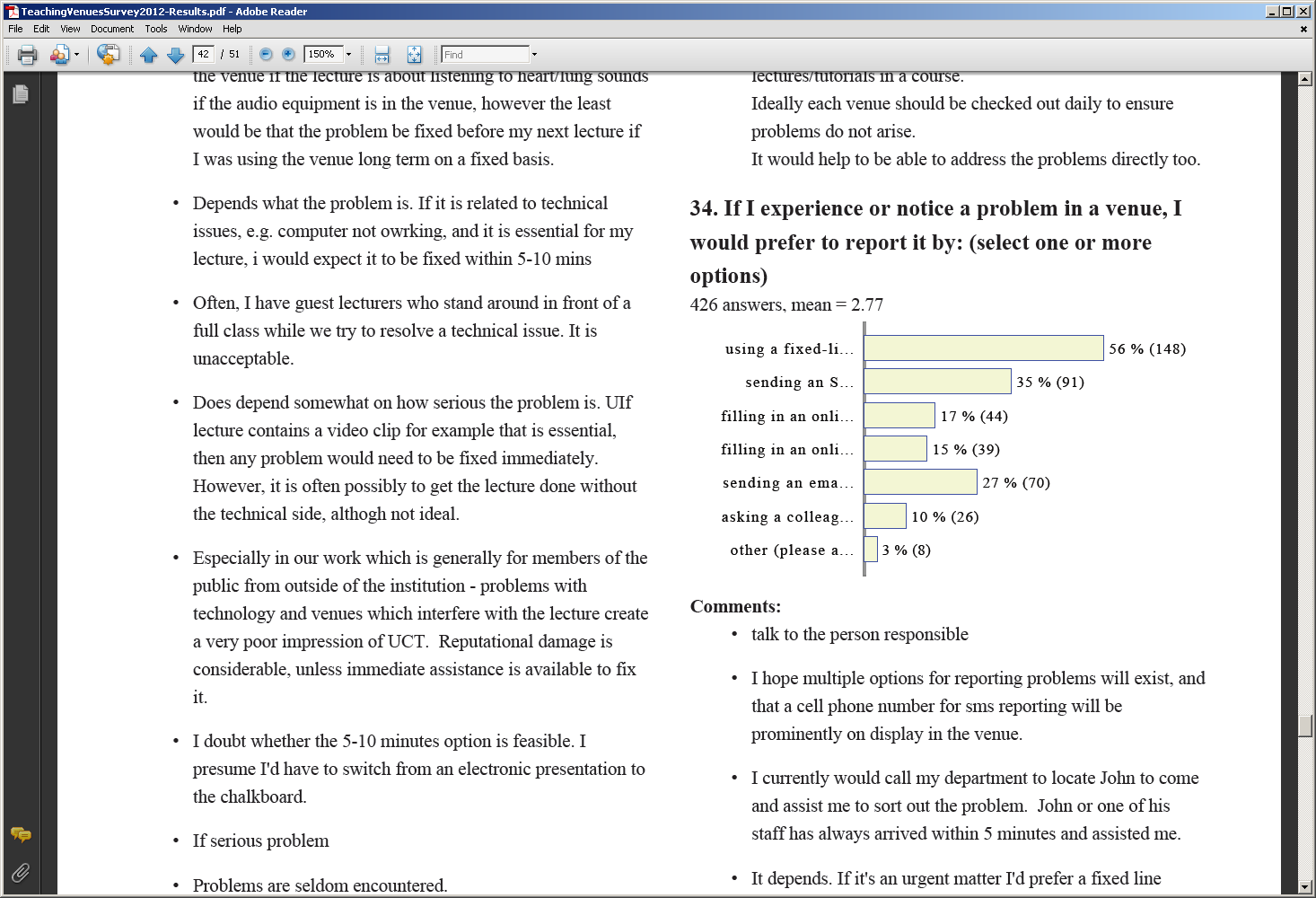